Фотоотчет 
о проведенном танцевальном марафоне 
«Радужное лето»

«Детский сад № 103»

Музыкальный руководитель: 
Говорухина С.В.



г. Каменск-Уральский
2016
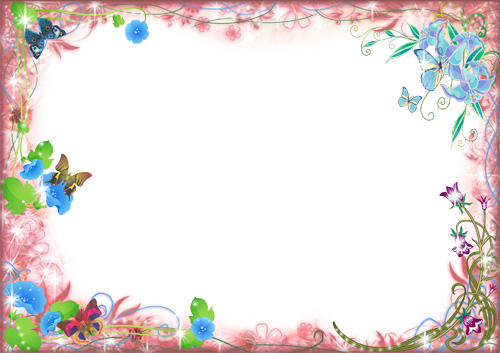 Танцевальный марафон 
«Радужное лето»
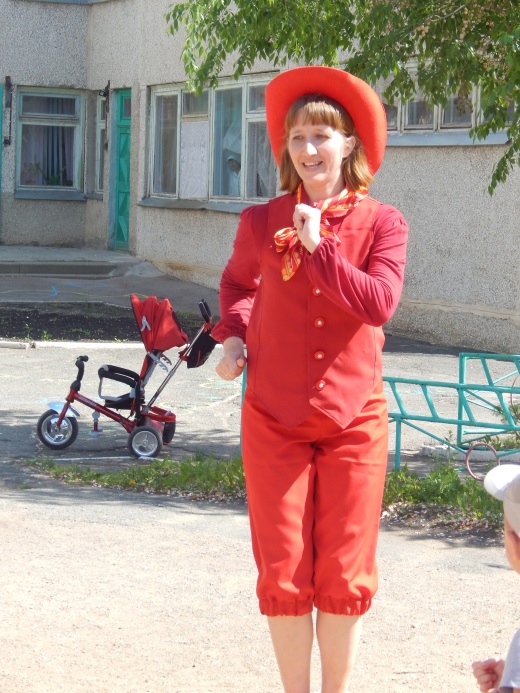 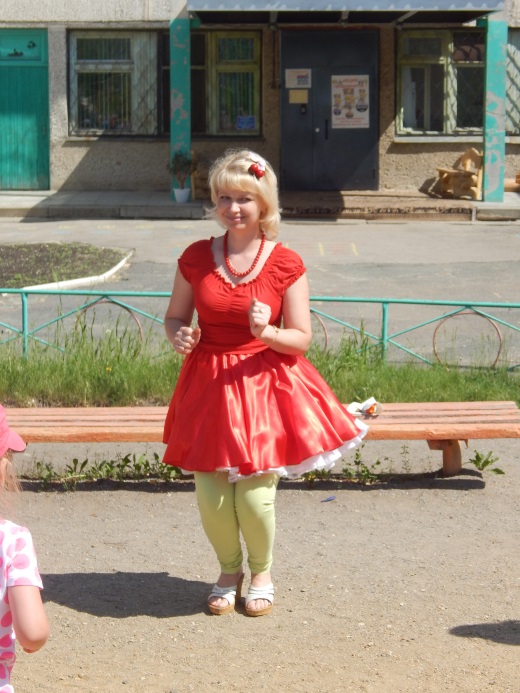 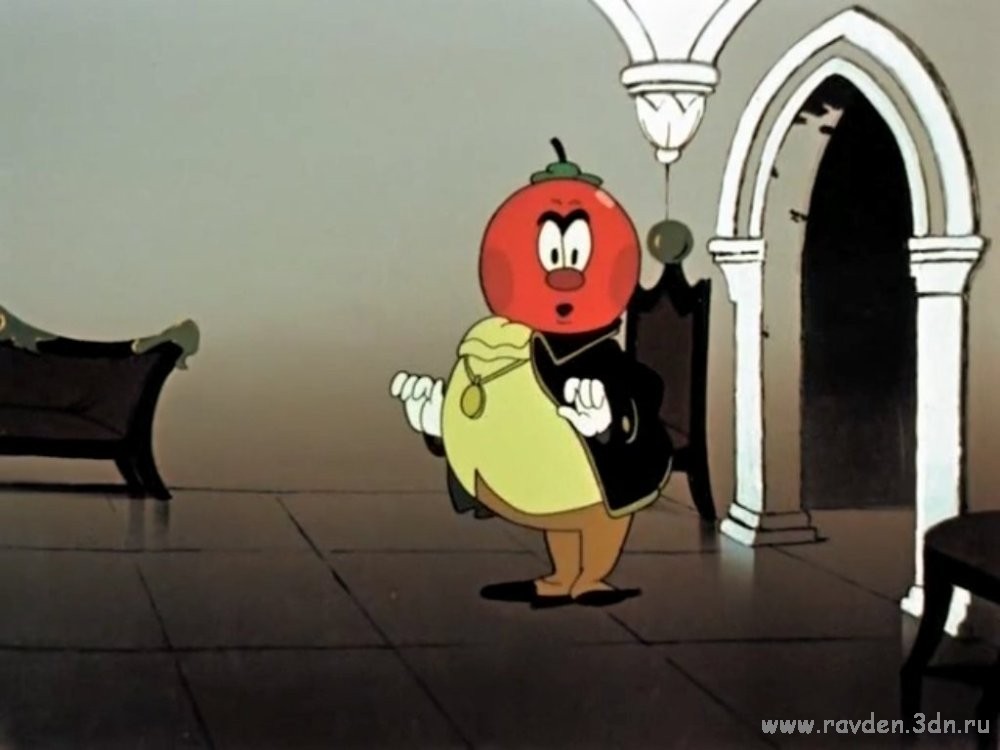 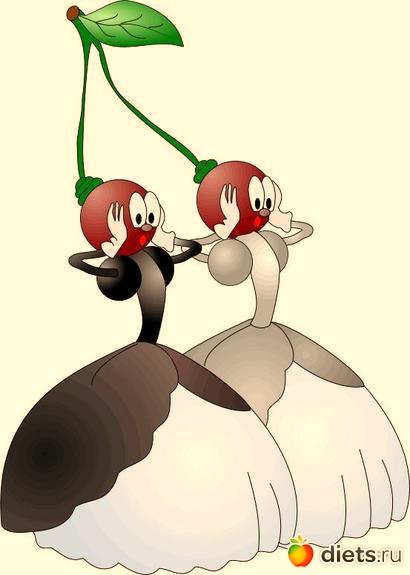 Графиня Вишенка
Синьор Помидор
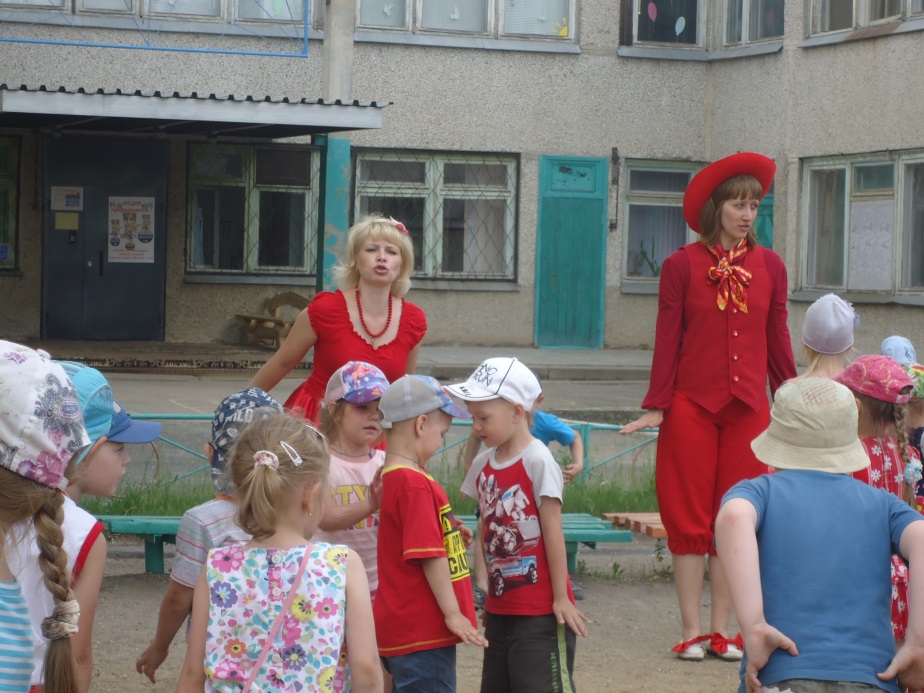 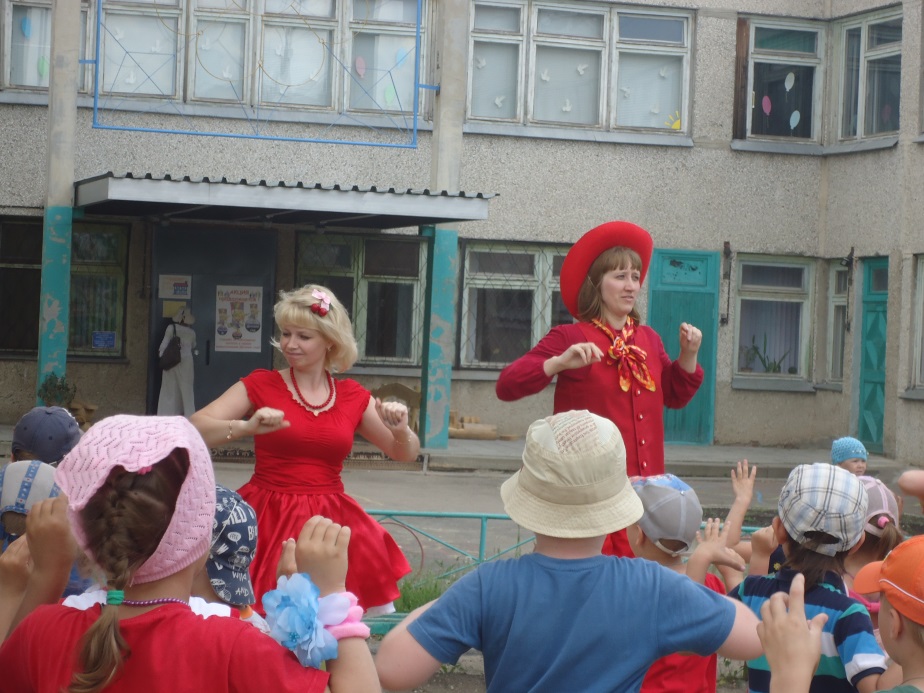 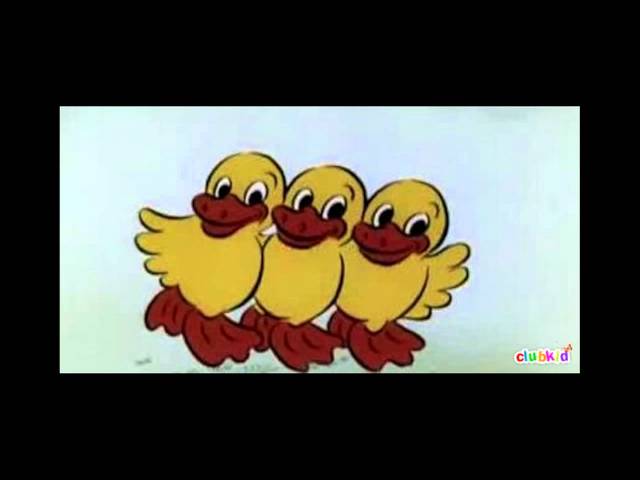 «Танец Маленьких утят»
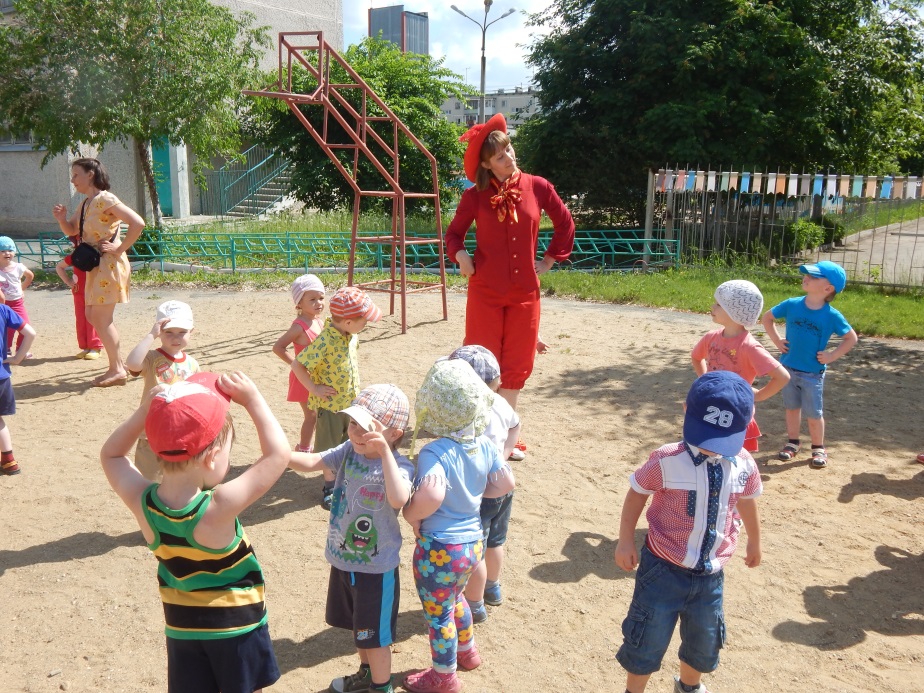 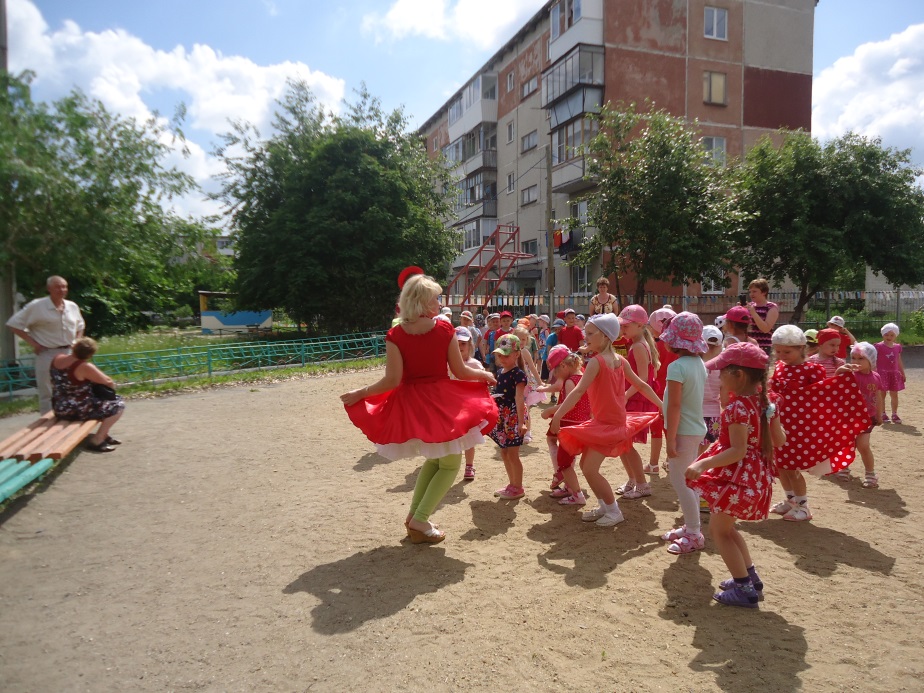 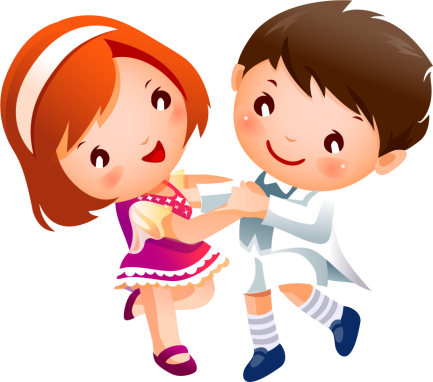 Танец « Кто лучше танцует: девочки или мальчики»
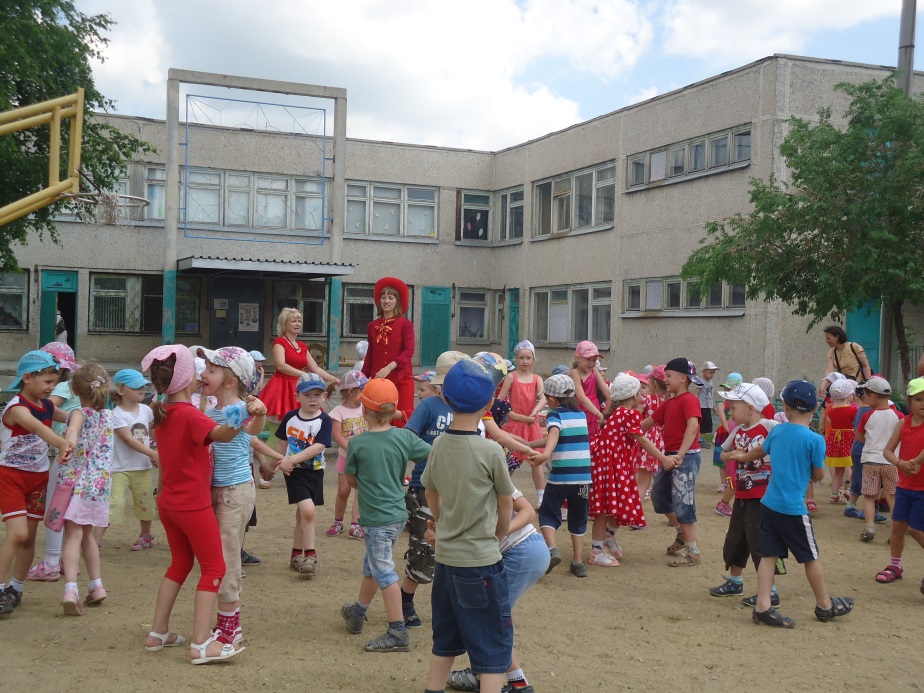 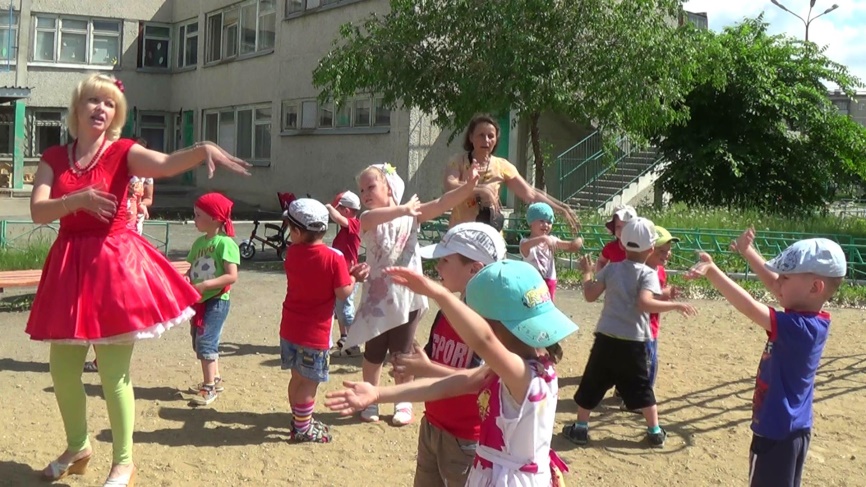 Свободный танец «Я люблю танцевать»
Танцевальный марафон 
«Радужное лето»
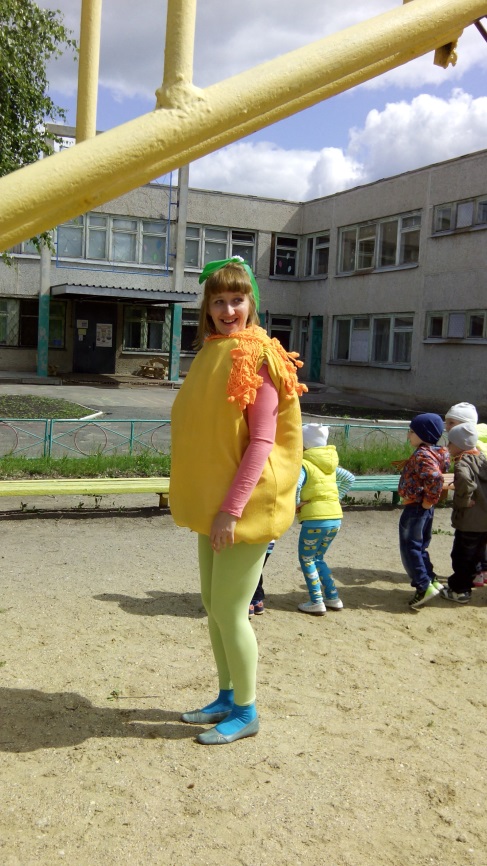 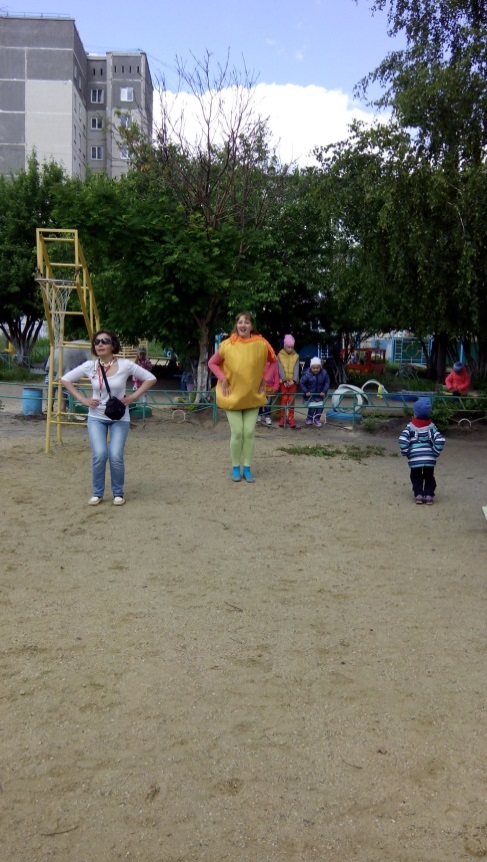 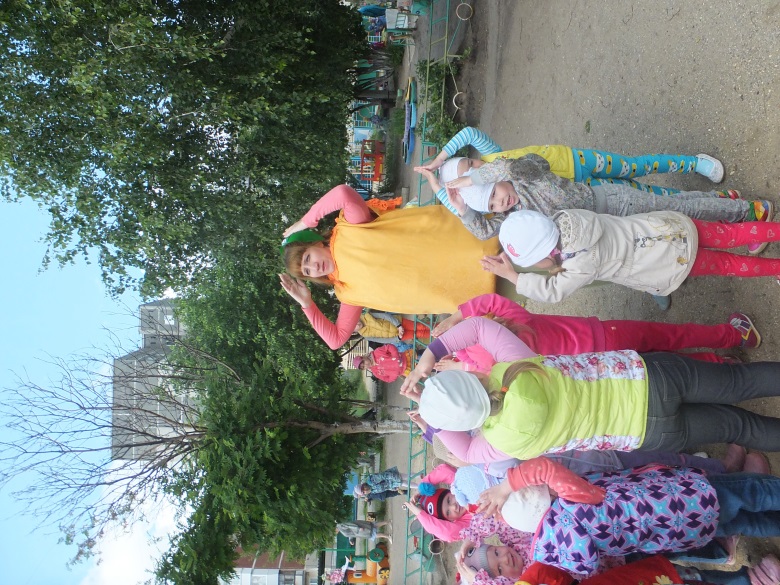 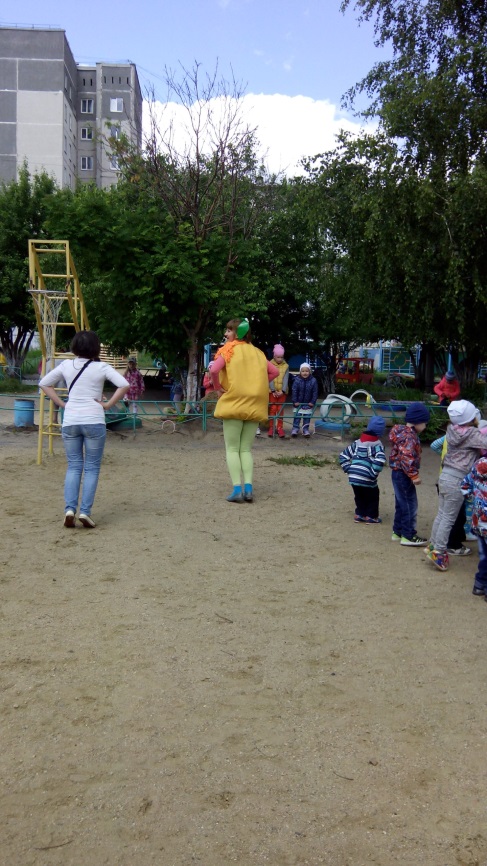 Апельсинка
«Танец Белочек»
Игра «Солнышко и дождик»
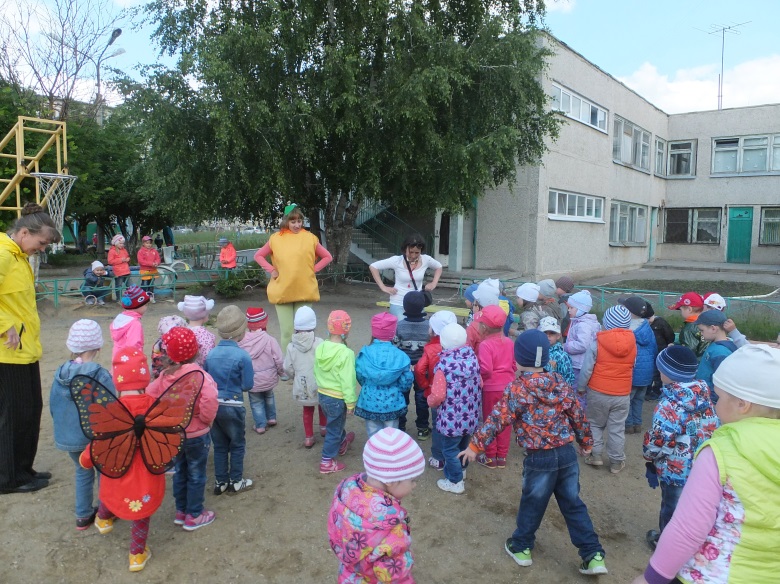 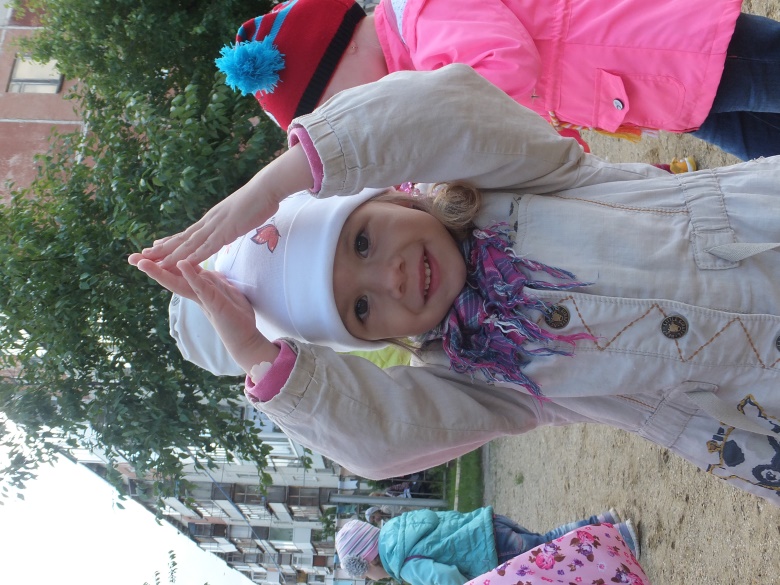 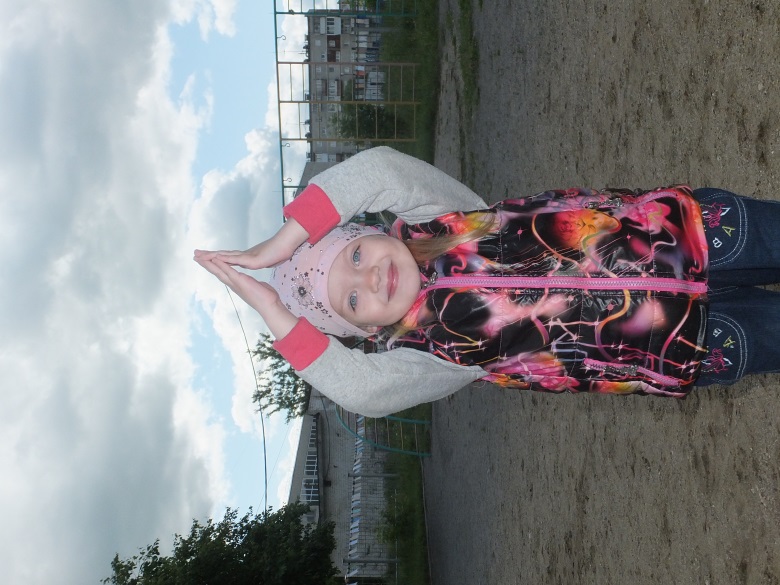 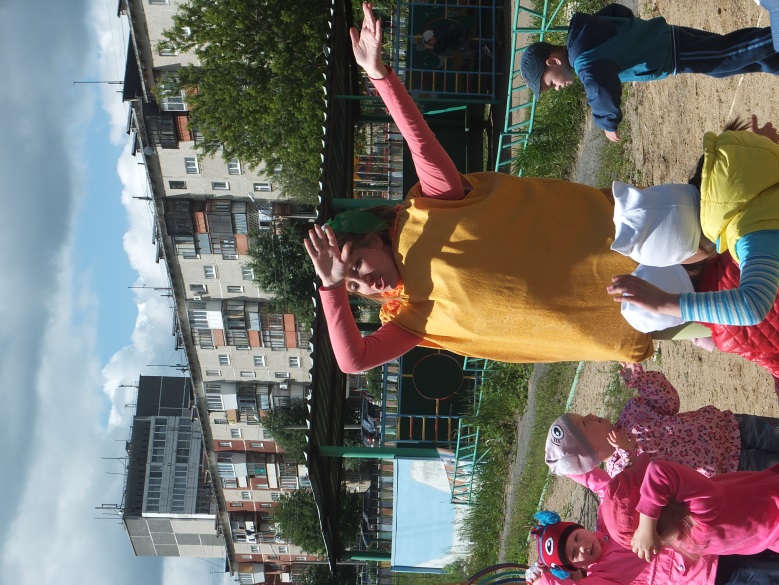 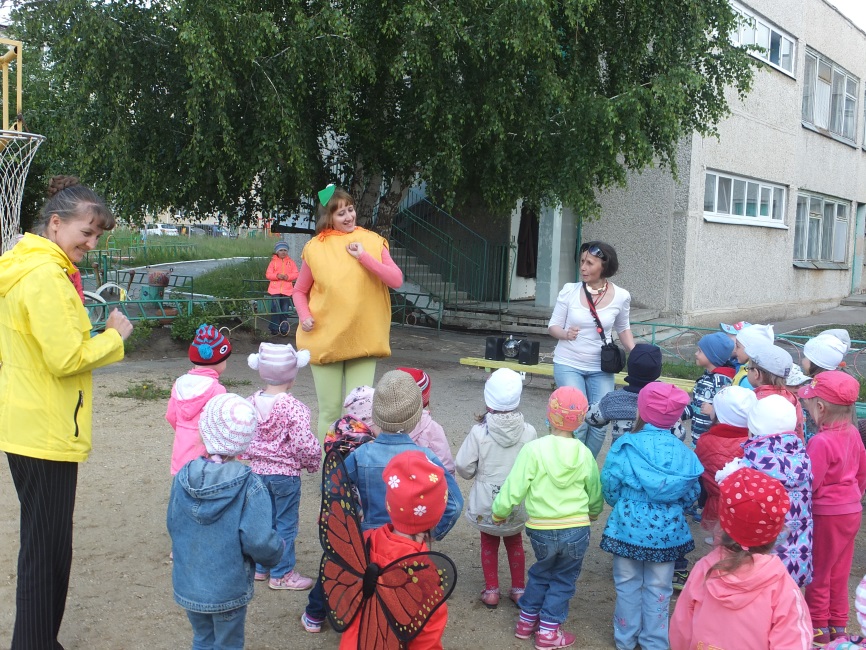 Танец «Оранжевое солнце»
Танцевальный марафон 
«Радужное лето»
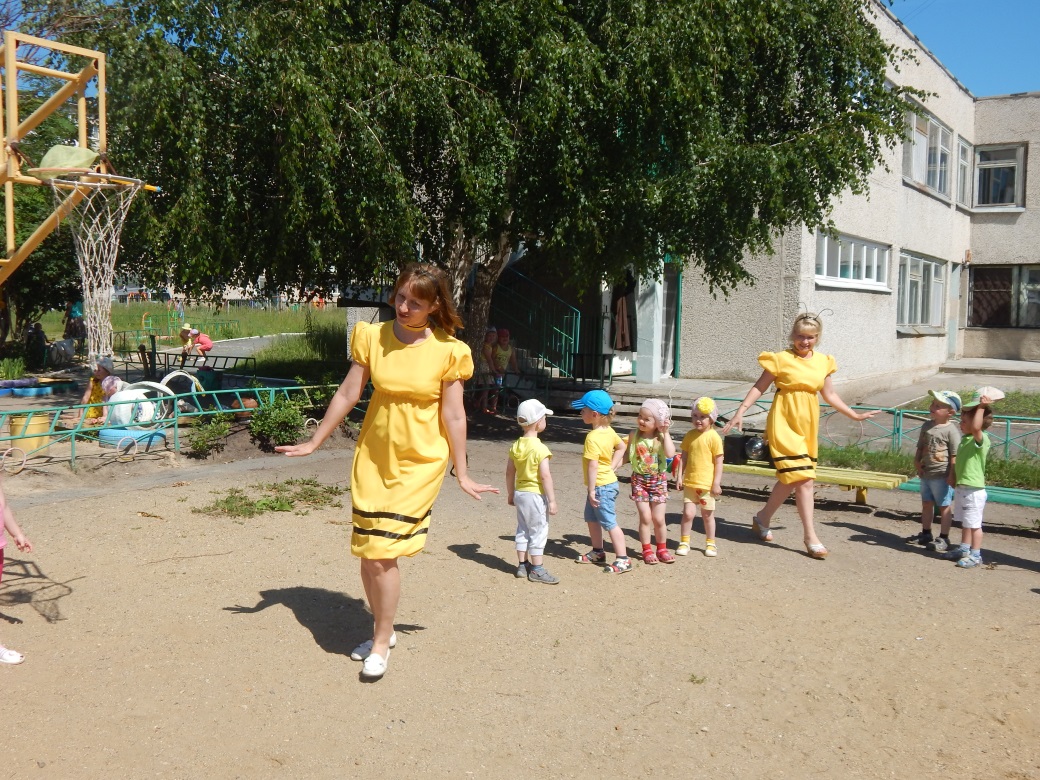 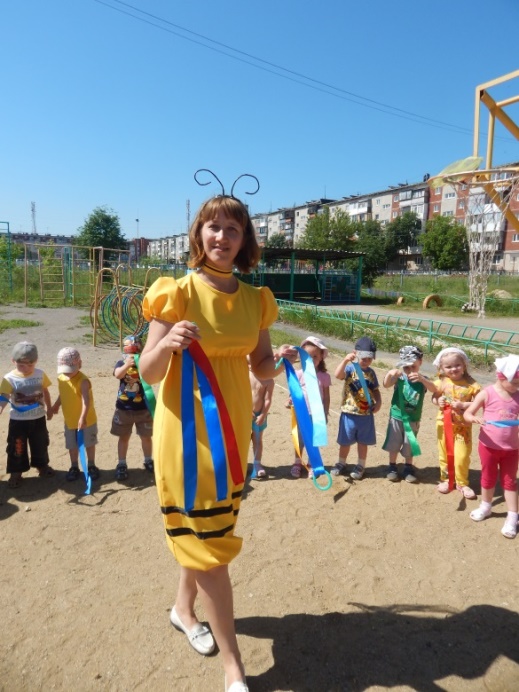 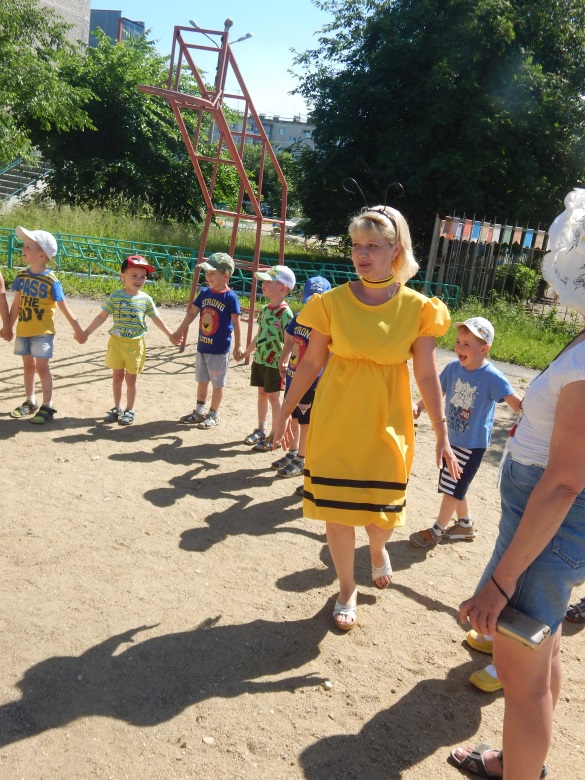 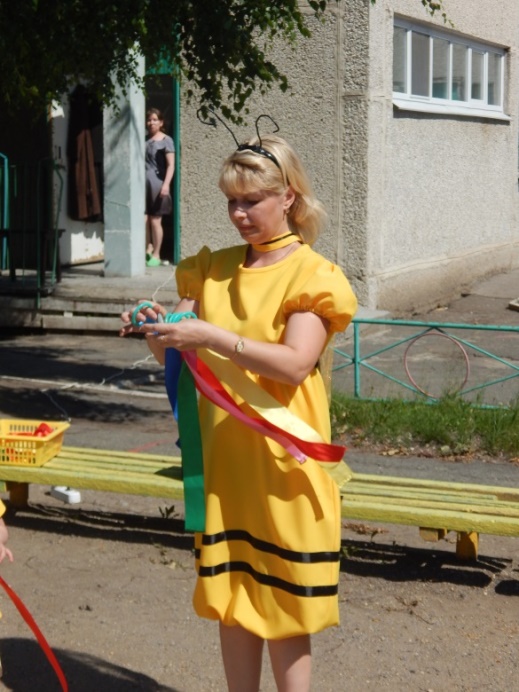 Оса Зизи и Оса Зузу
Игра «Ну-ка все вместе»
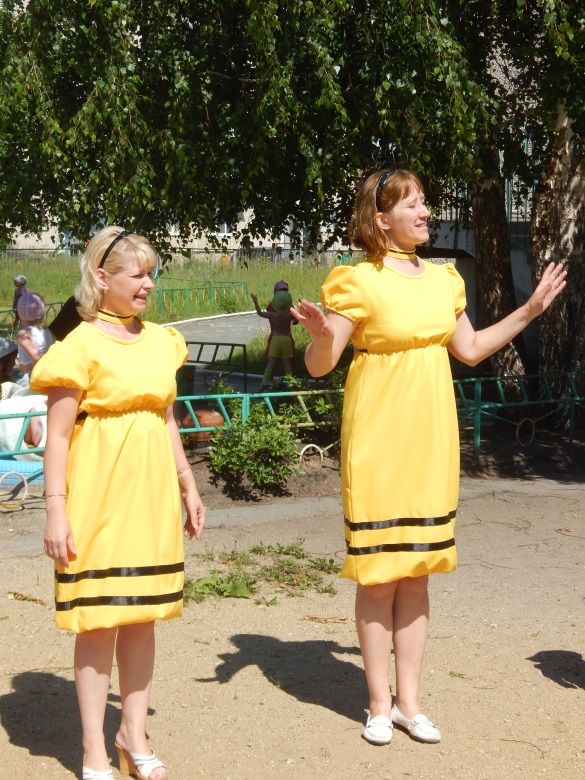 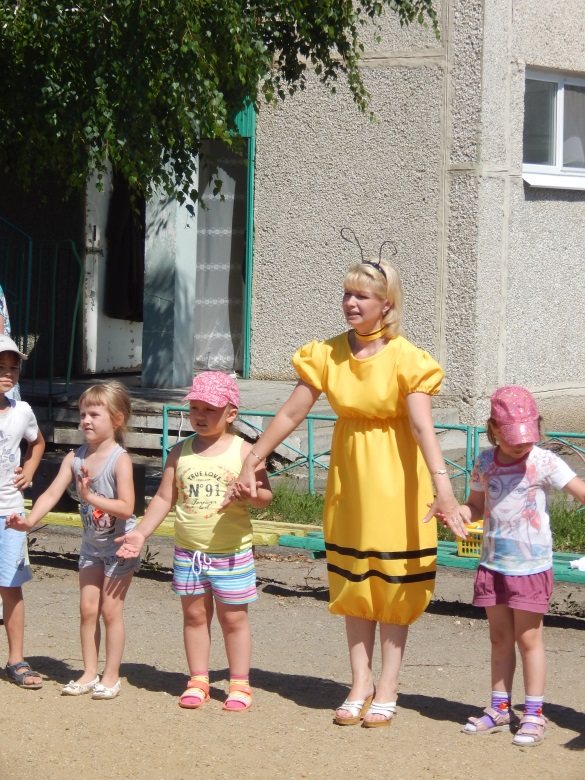 Музыкальная игра с лентами
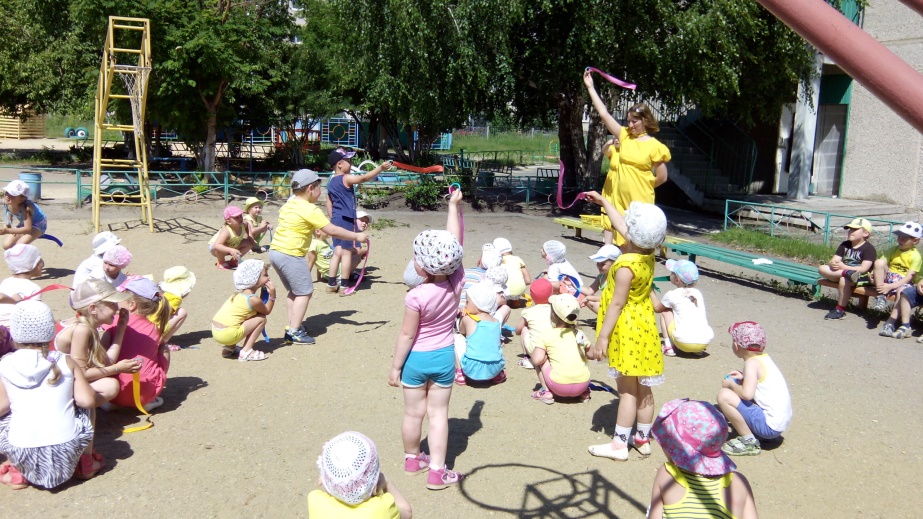 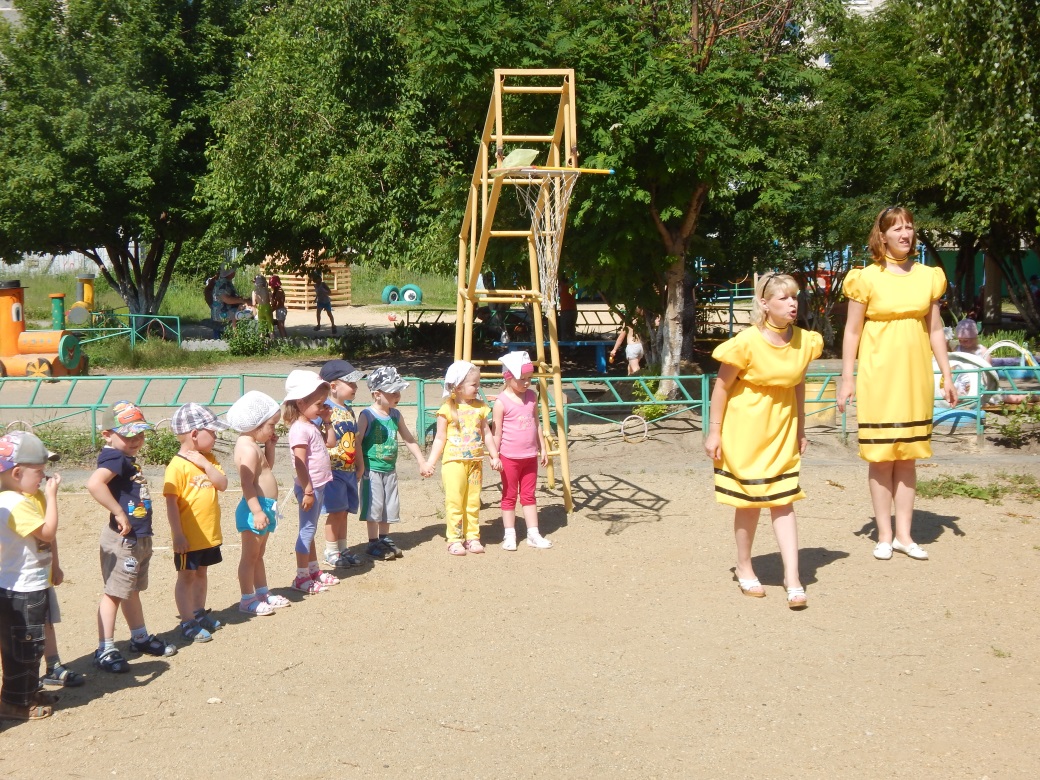 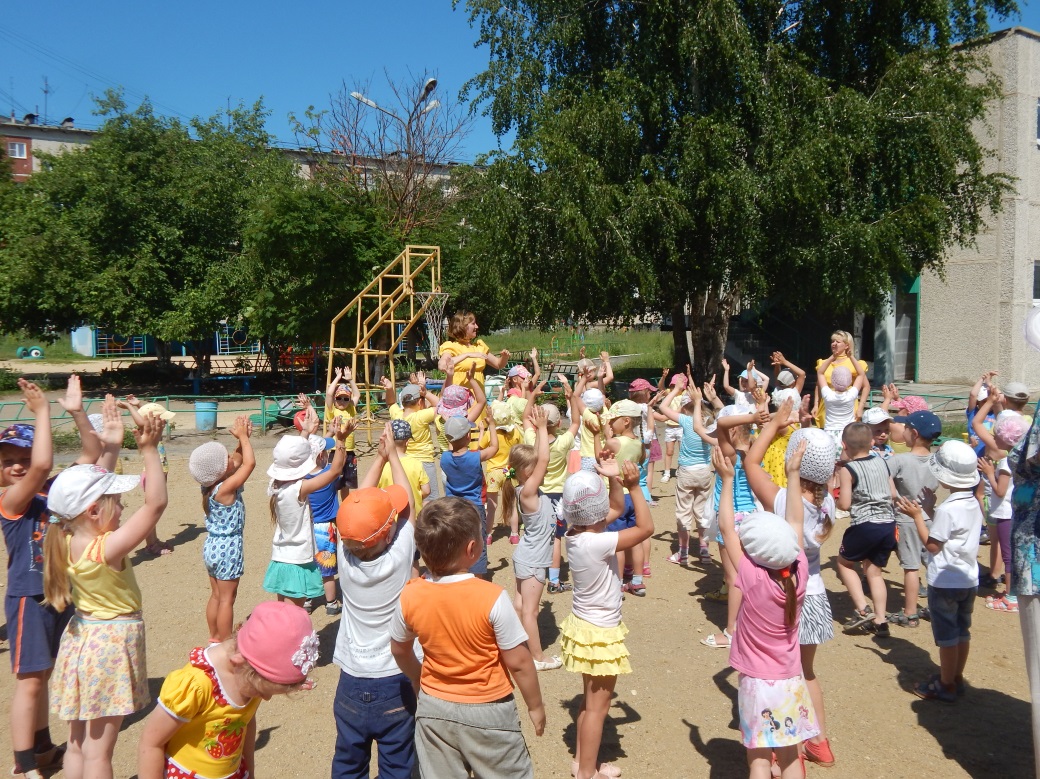 Свободный танец «Оса»
Танцевальный марафон 
«Радужное лето»
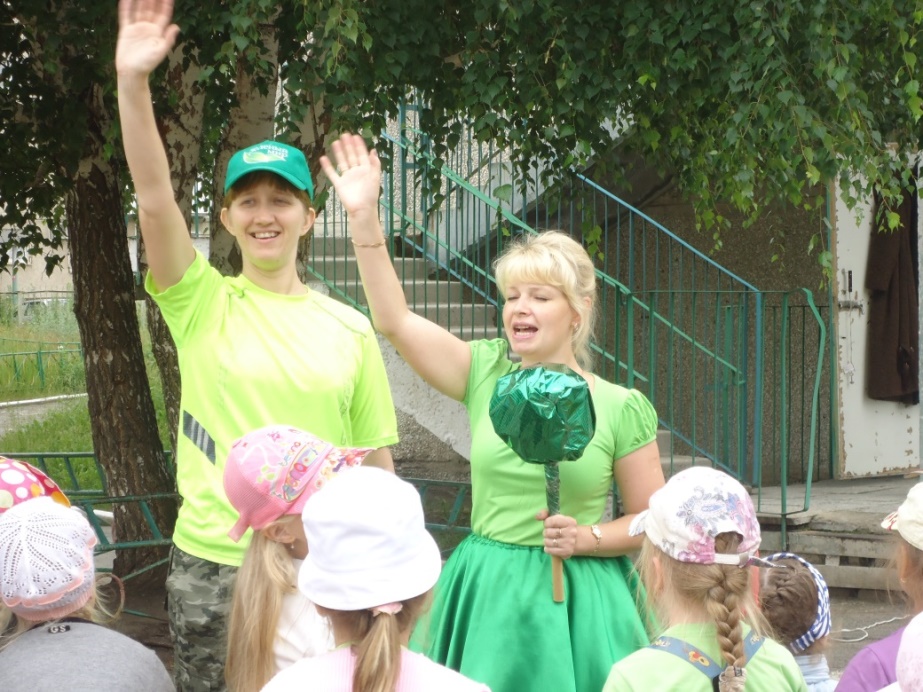 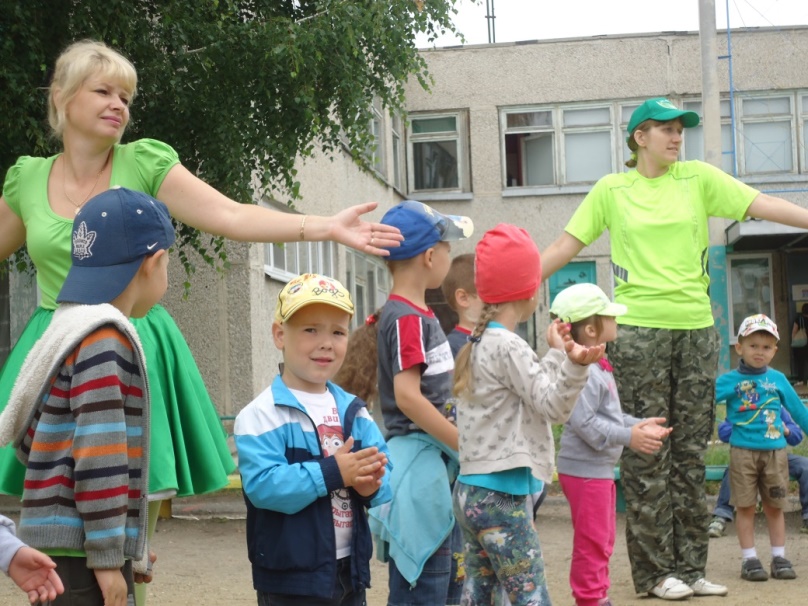 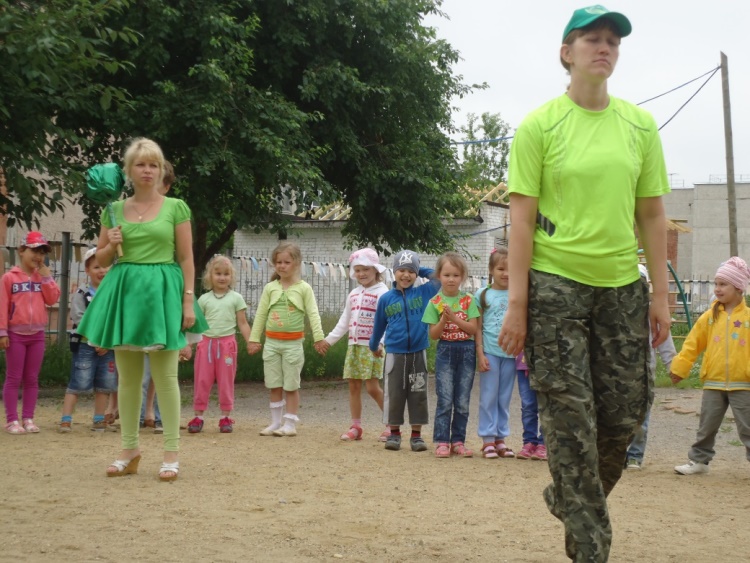 Танец 
«Разноцветная игра»
Леденец Чупс 
и Леденец Чапа
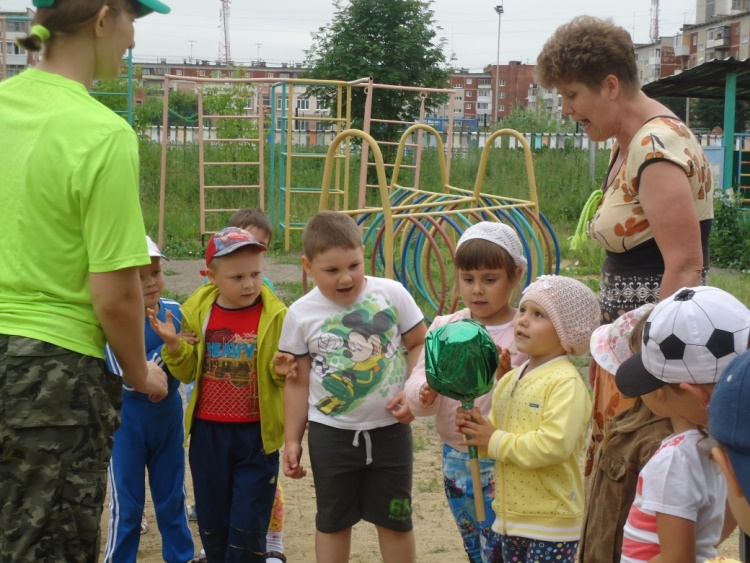 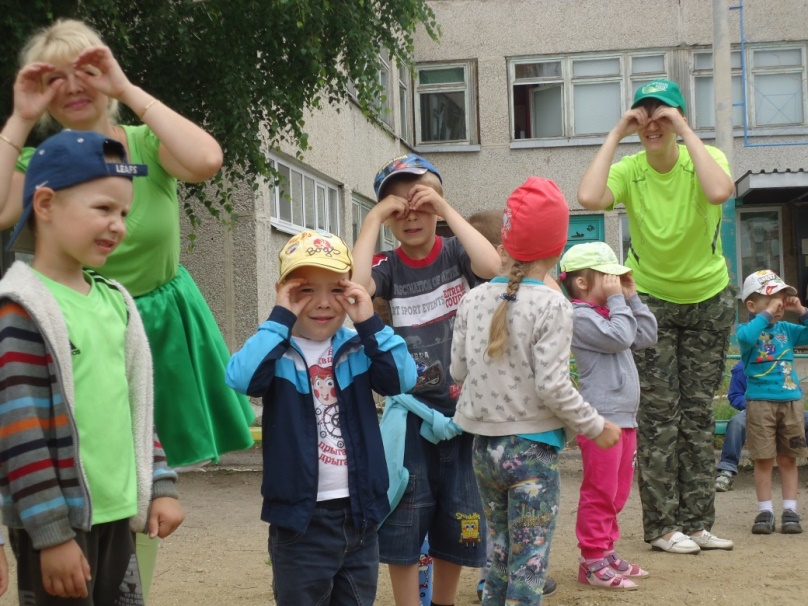 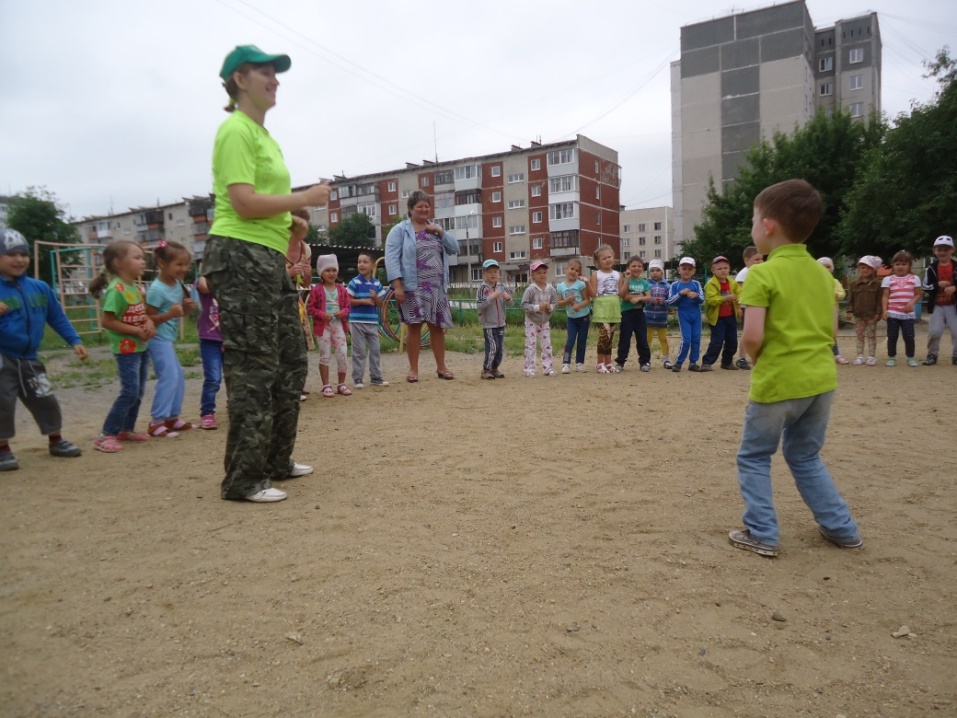 Игра 
«Ты беги 
моя конфетка»
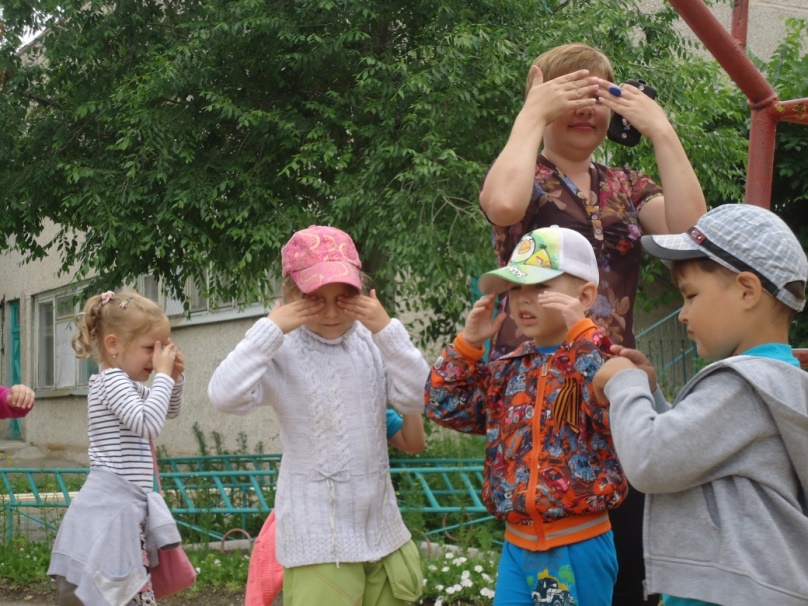 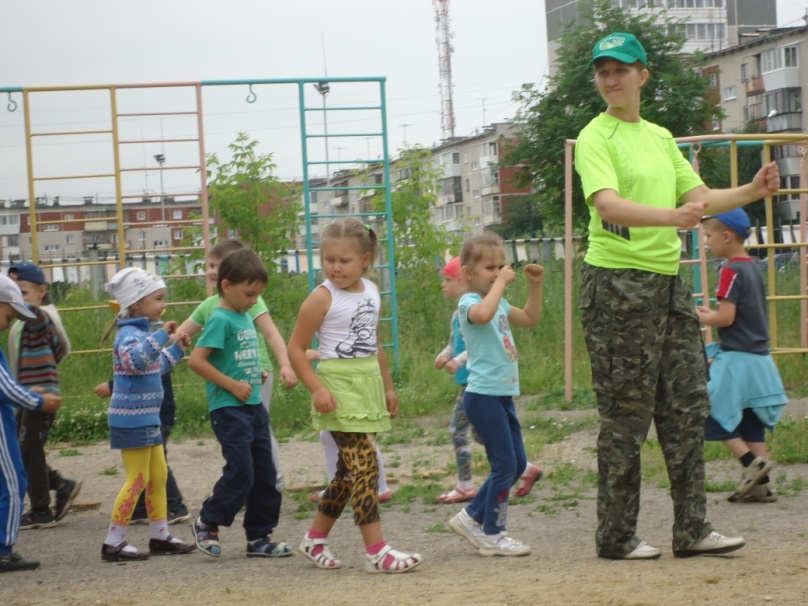 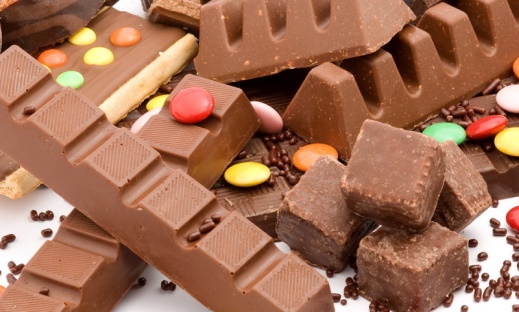 Свободный танец «Песня про сладости»
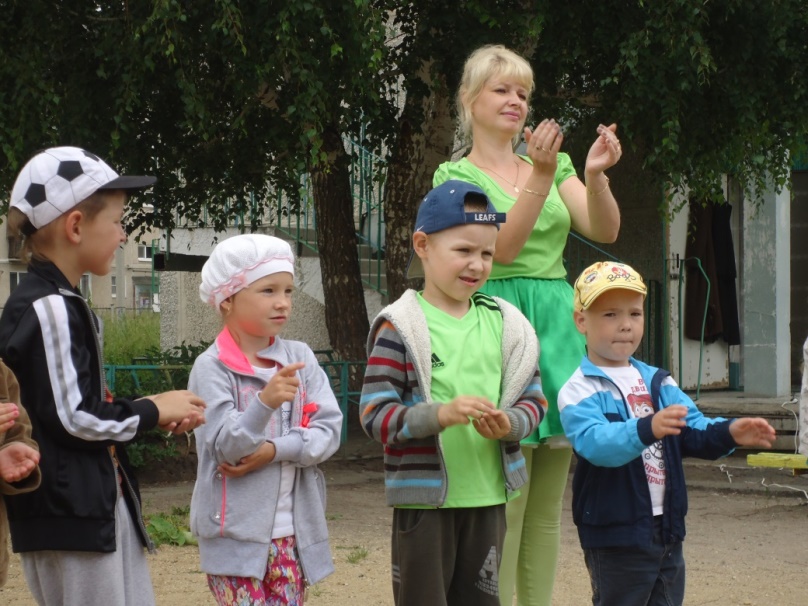 Игра  
«Зелёный вагончик»
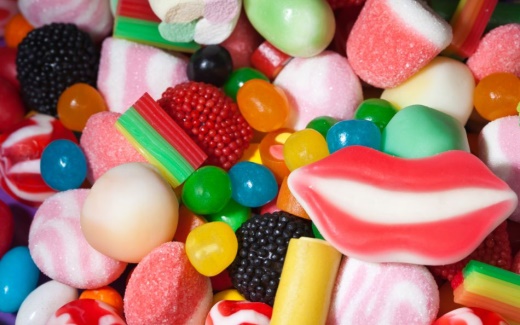 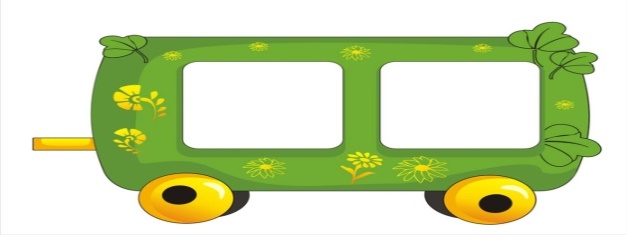 Танцевальный марафон 
«Радужное лето»
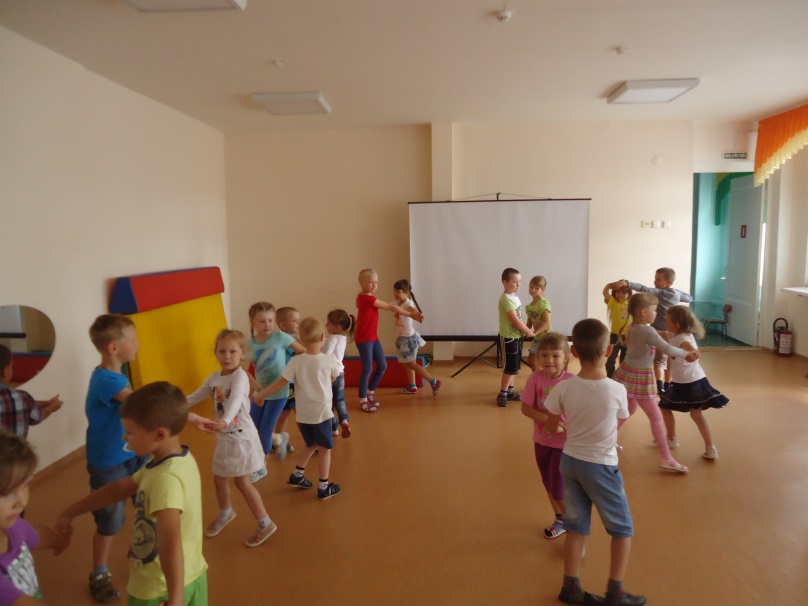 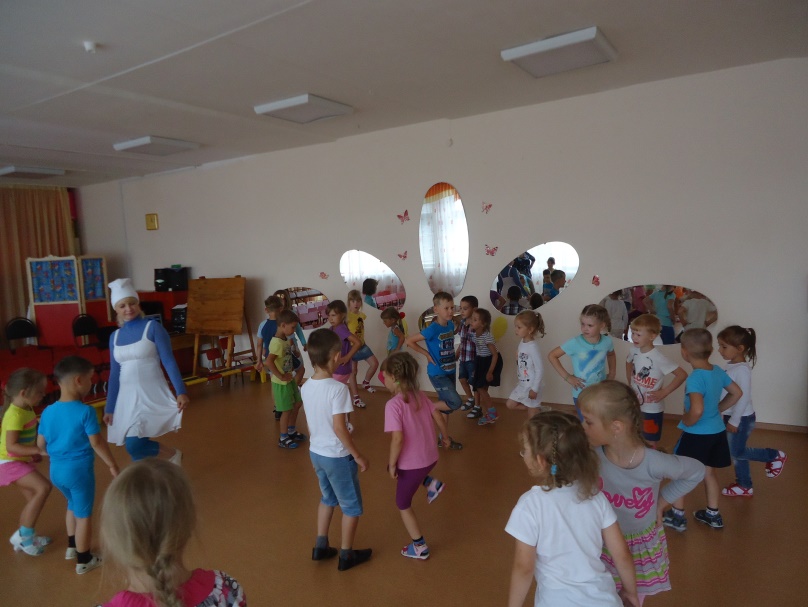 Музыкальная игра «Выросли цветочки»
Танец «Приседай»
Смурф  и Смурфетта
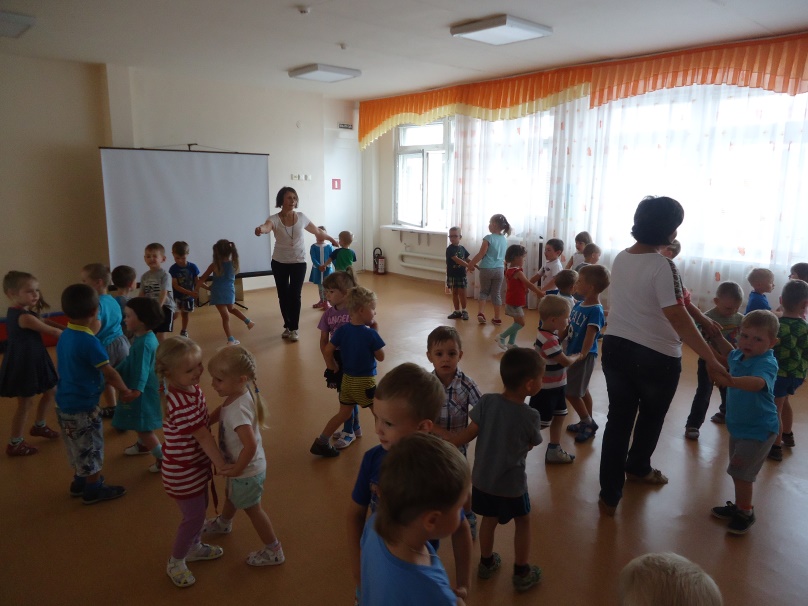 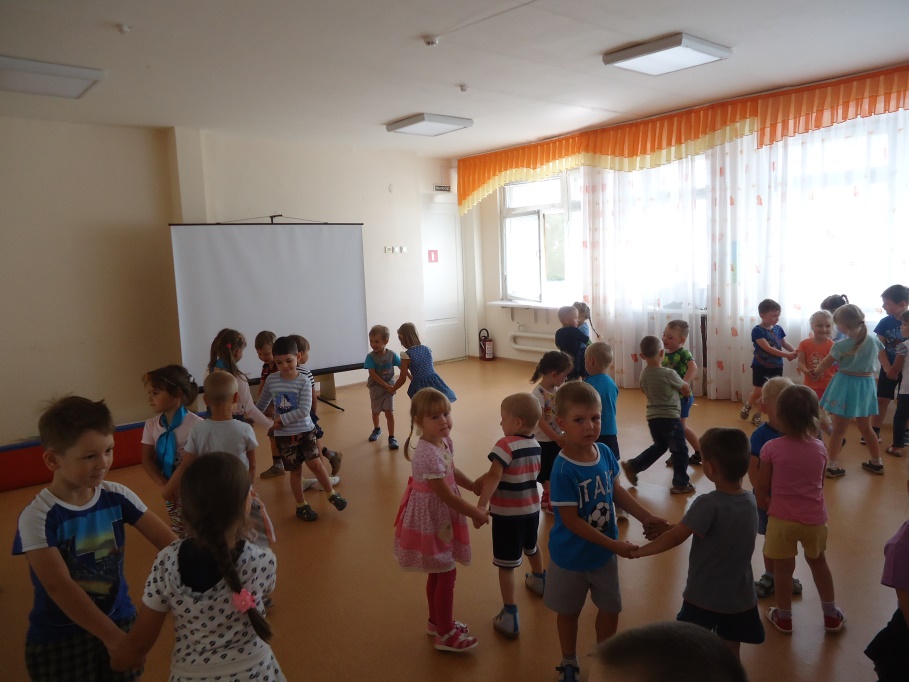 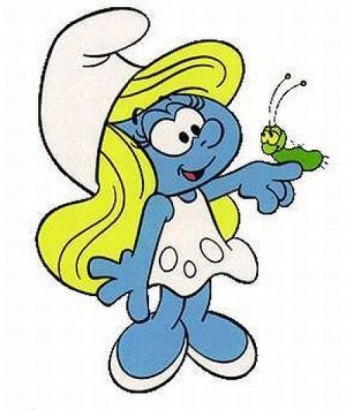 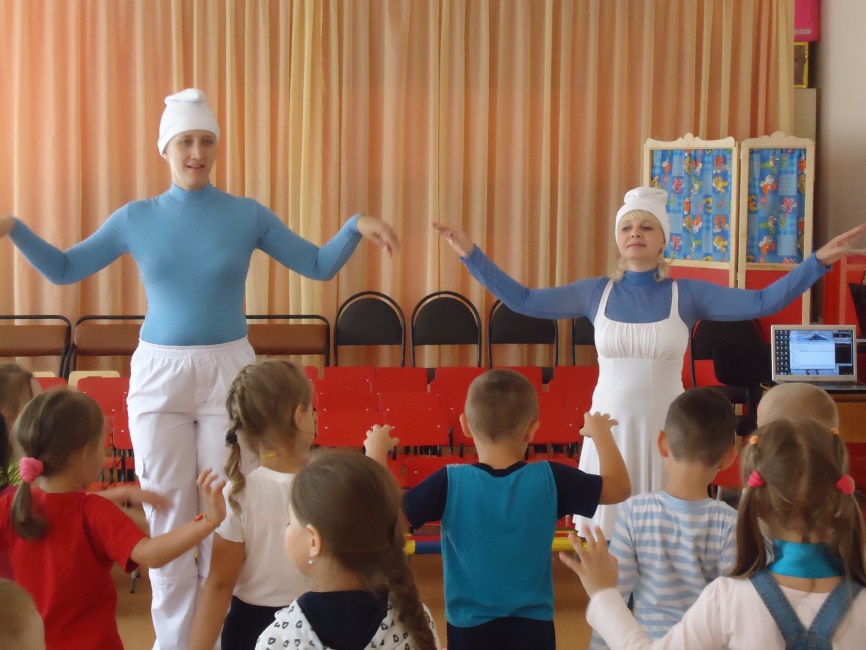 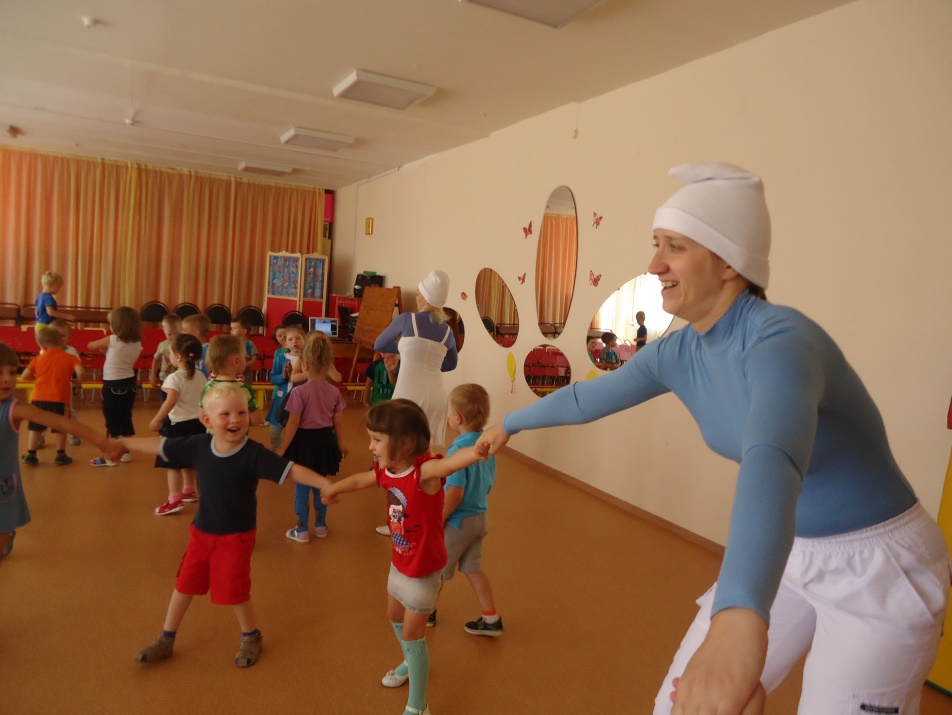 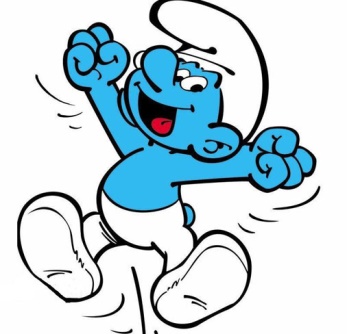 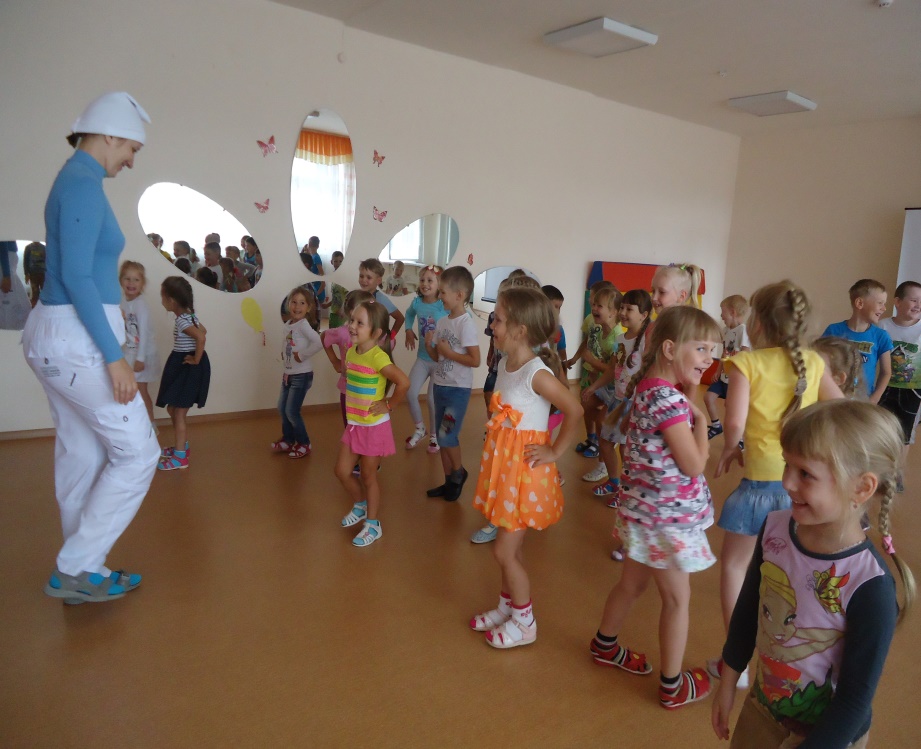 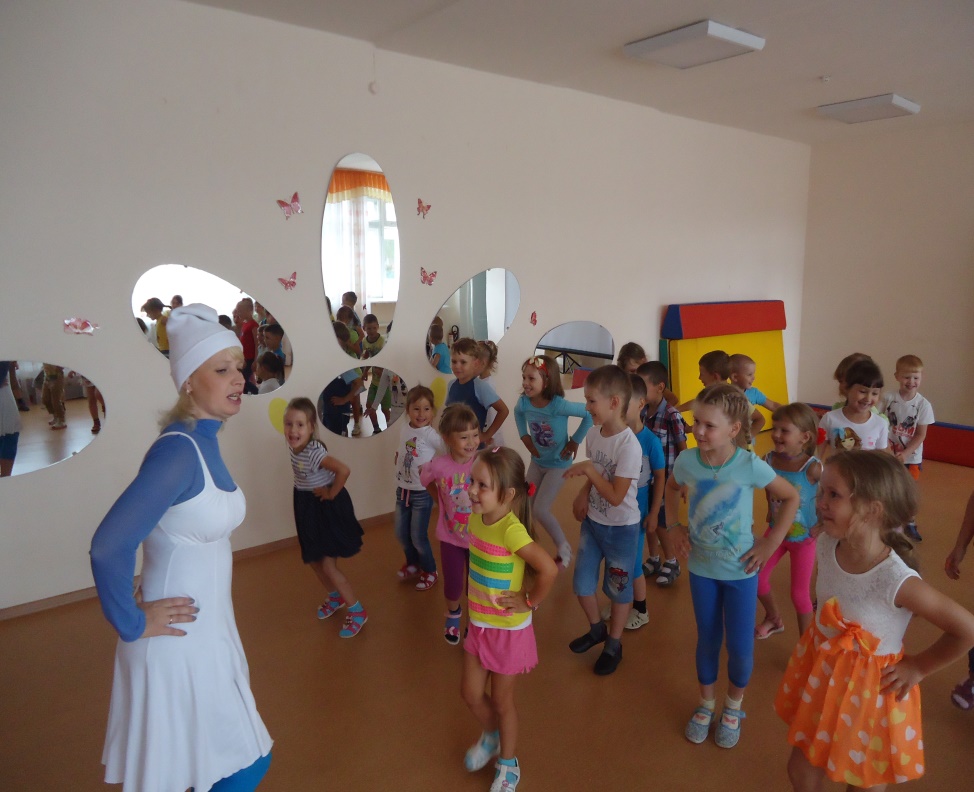 Музыкальная игра «Прилетели птицы»
Свободный танец «Песенка Смурфиков»
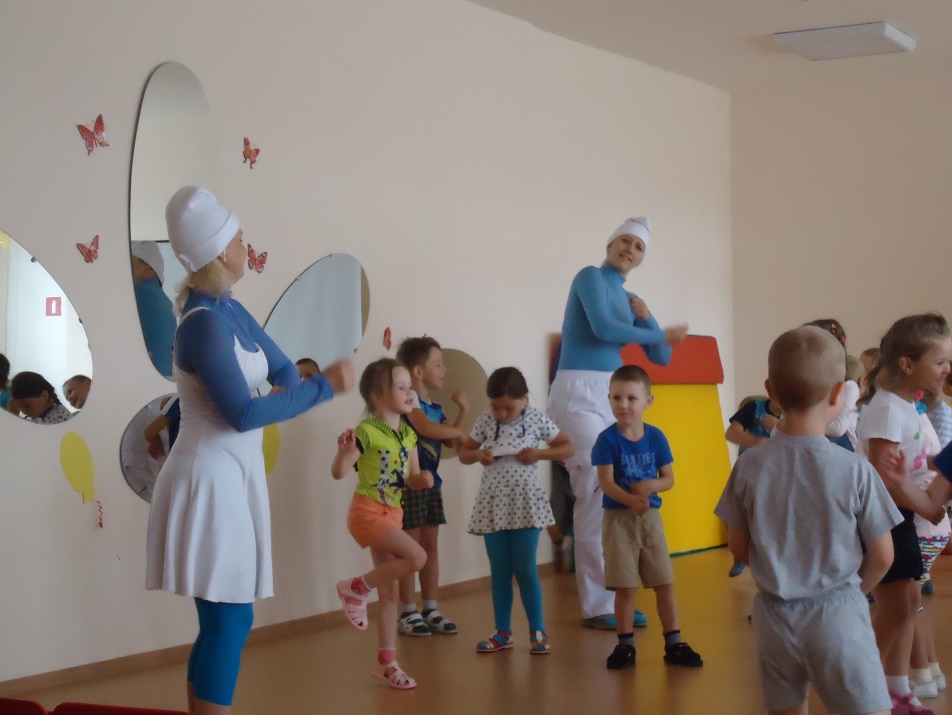 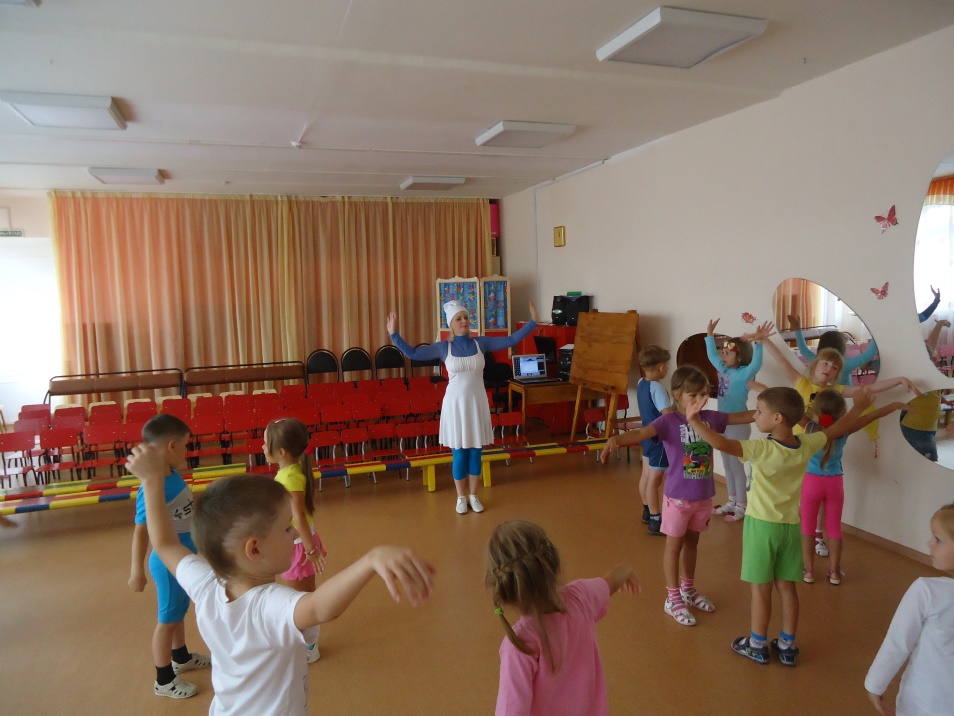 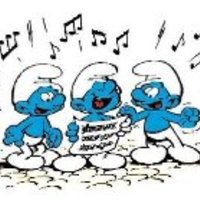 Танцевальный марафон 
«Радужное лето»
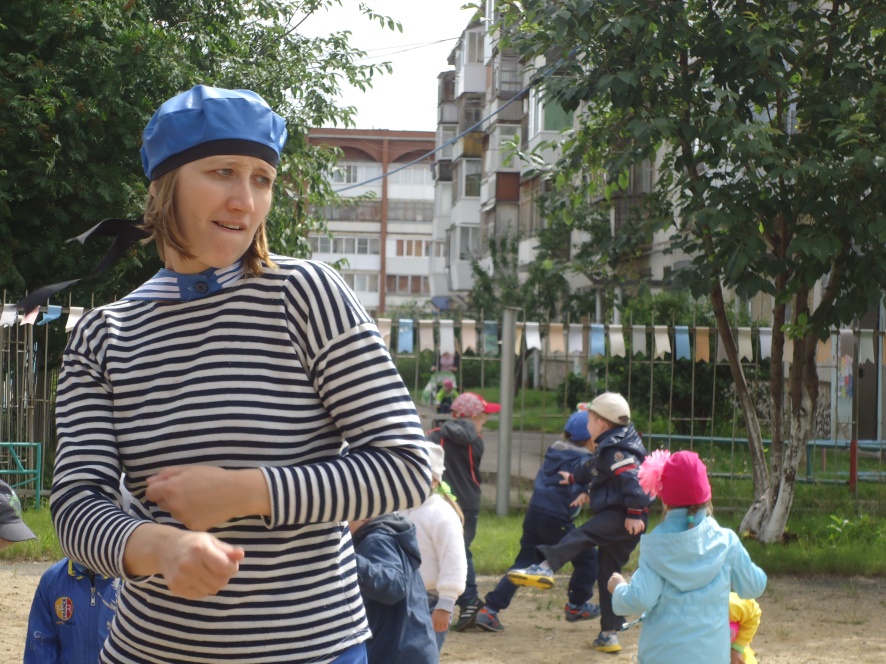 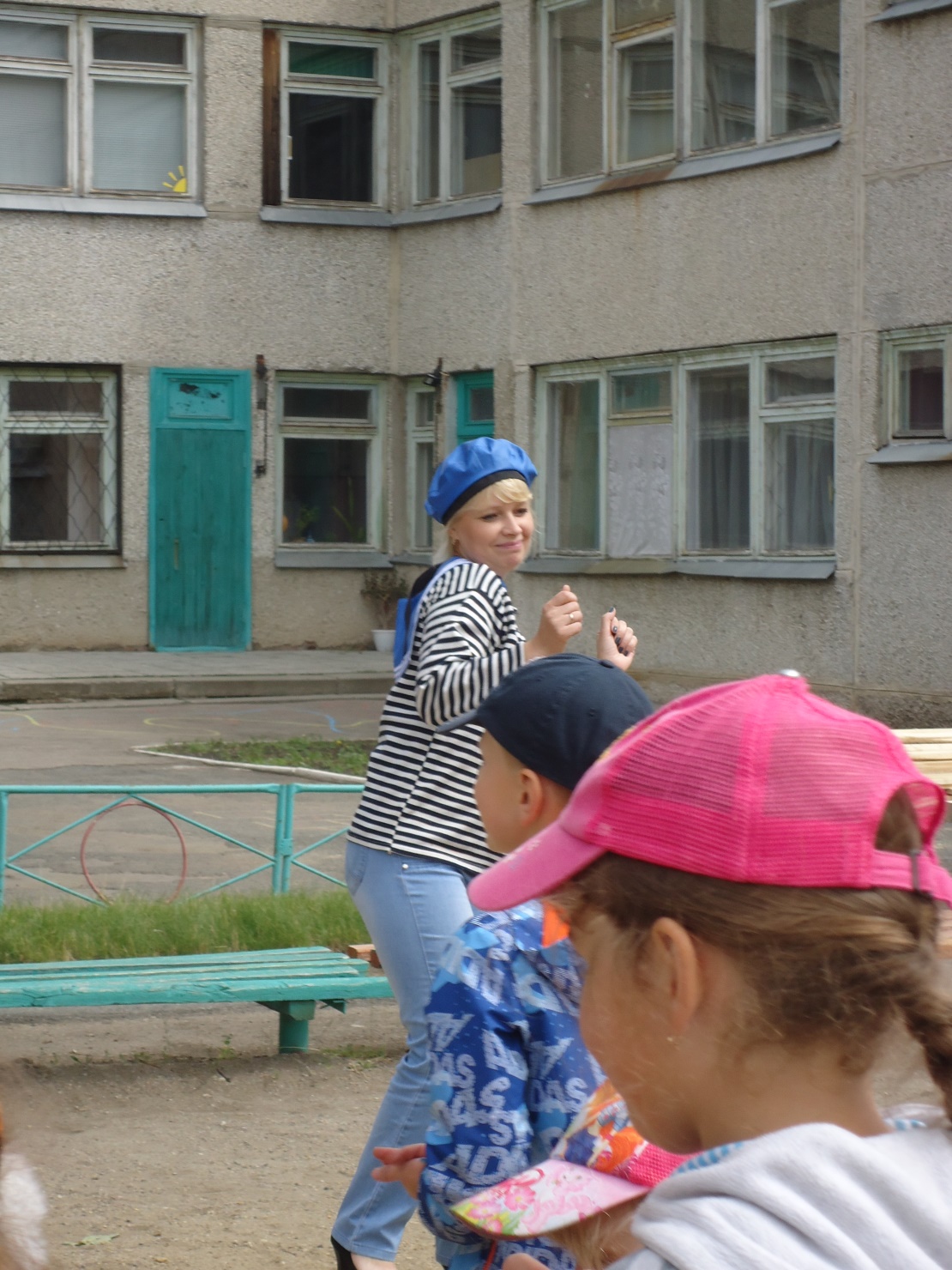 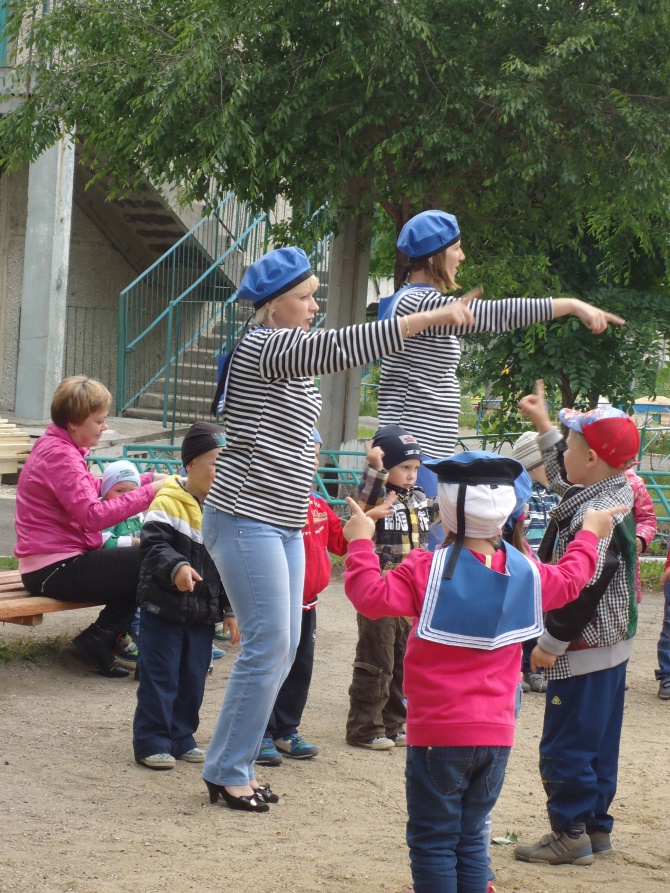 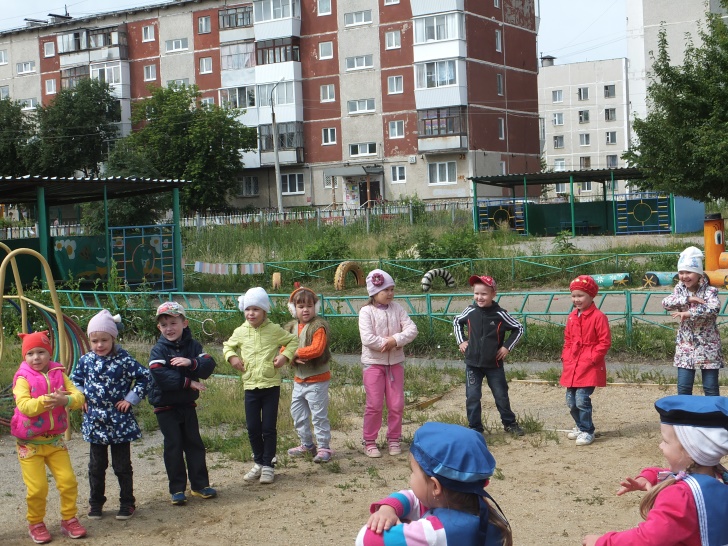 Игра «Море волнуется»
Моряк     и    Морячка
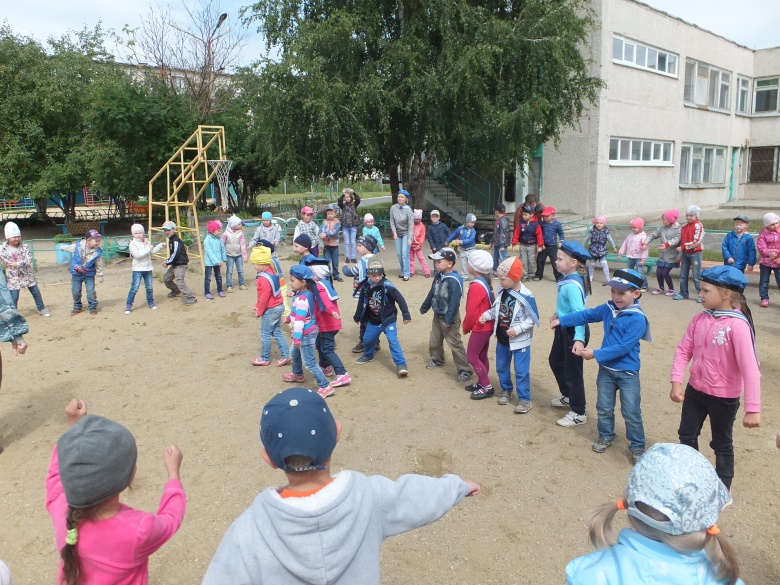 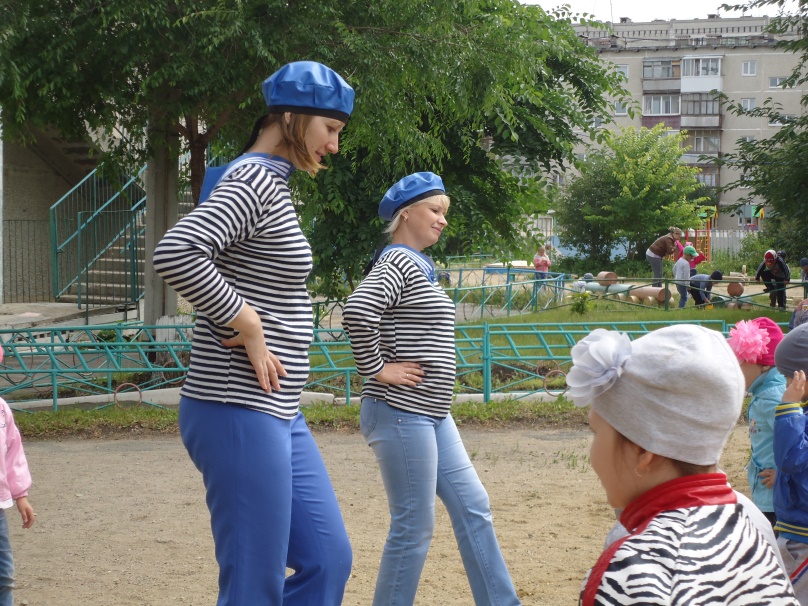 Танец 
«Что манит птицу»
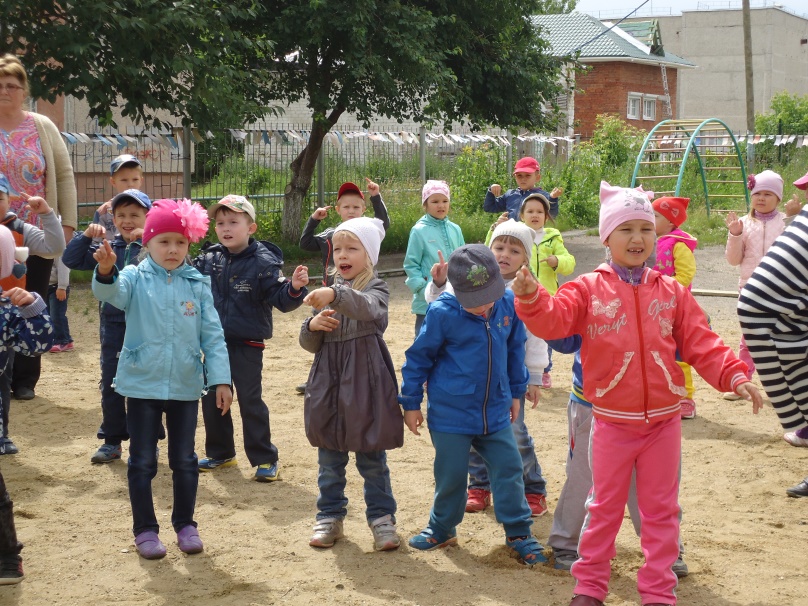 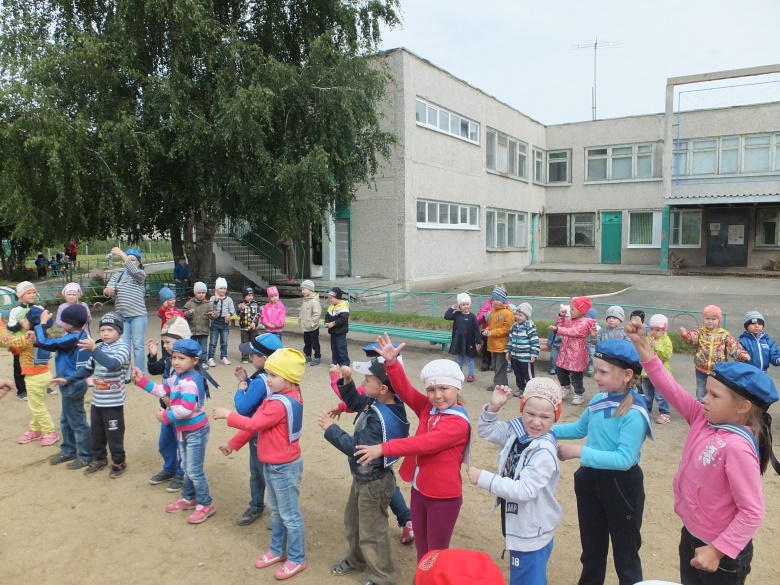 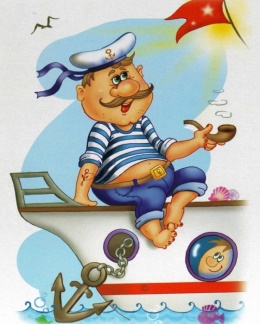 Игра «Море волнуется»
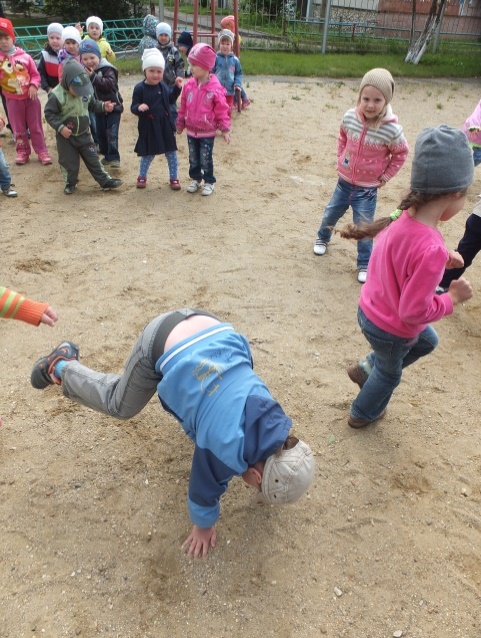 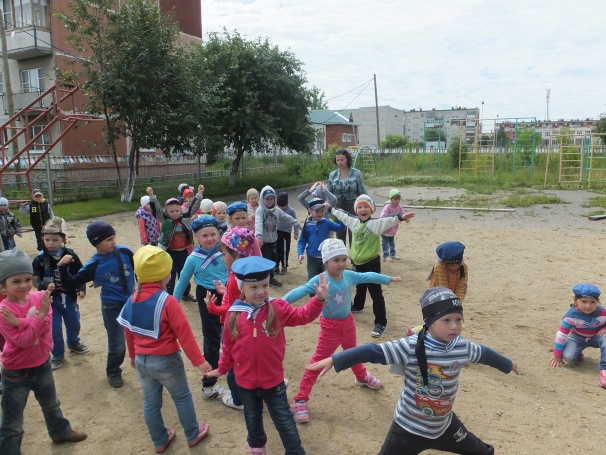 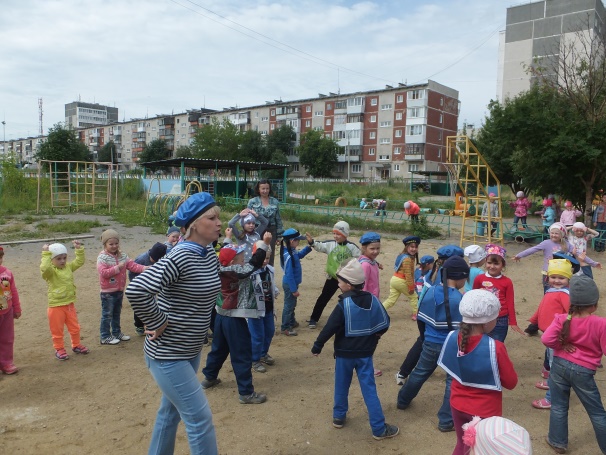 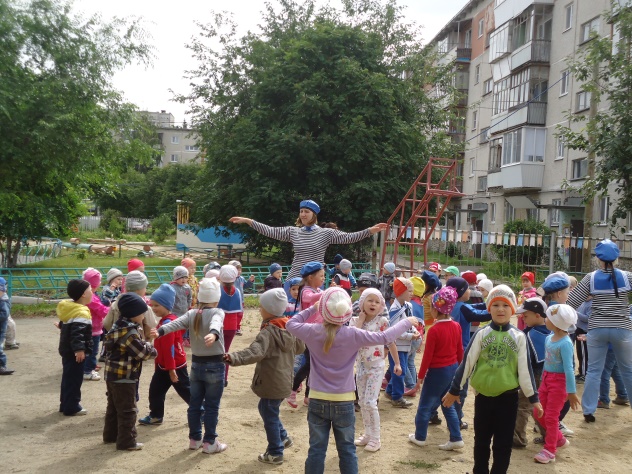 Танец «Синее море»
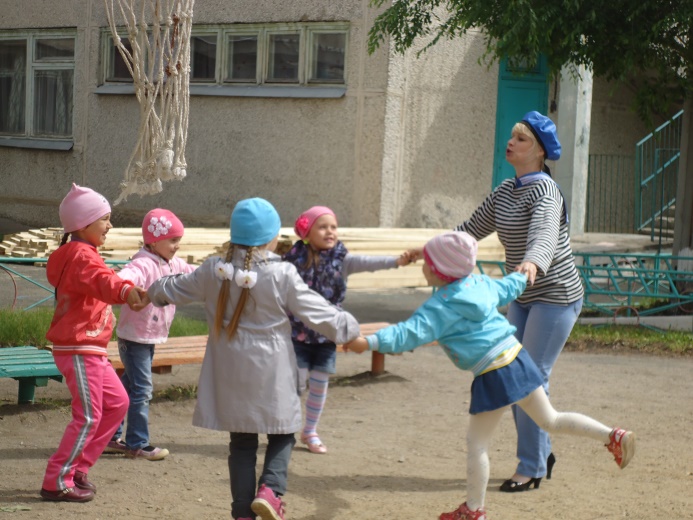 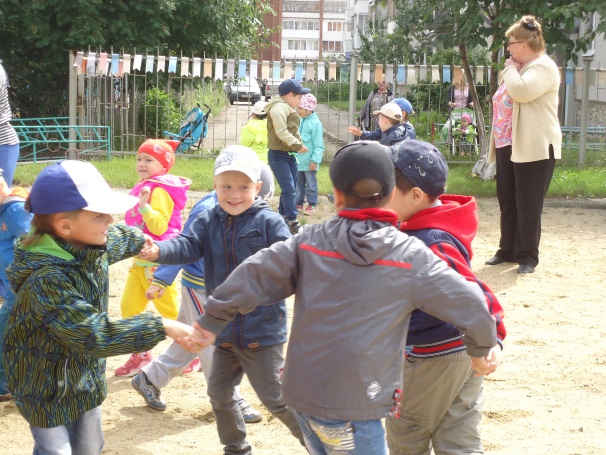 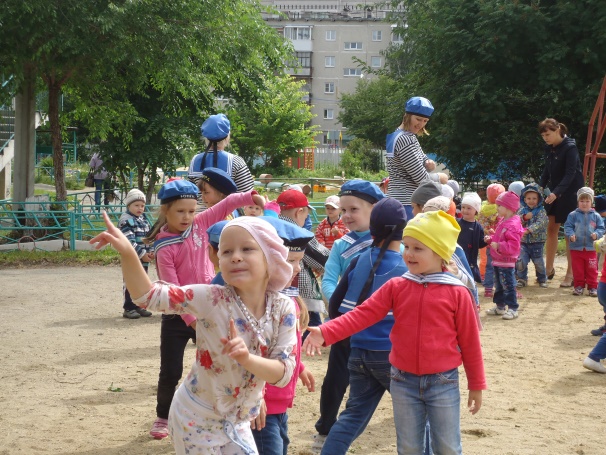